HOLOCAUST
The Holocaust ,also known as the Shoah, was the genocide of approximately six million European Jews during World War II, a programme of systematic state-sponsored murder by Nazi Germany, led by Adolf Hitler, throughout Nazi-occupied territory. Of the nine million Jews who had resided in Europe before the Holocaust, approximately two-thirds perished.In particular, over one million Jewish children were killed in the Holocaust, as were approximately two million Jewish women and three million Jewish men. The persecution and genocide were carried out in stages. Various legislation to remove the Jews from civil society, predominantly the Nuremberg Laws, was enacted in Nazi Germany years before the outbreak of World War II. Concentration camps were established in which inmates were used as slave labor until they died of exhaustion or disease. Where the Third Reich conquered new territory in eastern Europe, specialized units called EINSATZGRUPPEN murdered Jews and political opponents in mass shootings. The Third Reich required Jews and Romani to be confined in overcrowded ghettos before being transported by freight train to extermination camps where, if they survived the journey, the majority of them were systematically killed in gas chambers.
HOLOCAUST’S TRIANGLES
THERE WERE A LOT OF TRIANGLES IN 
THE HOLOCAUST:
THE YELLOW TRIANGLE WAS USED FOR THE JEWS.
THE RED TRIANGLE WAS USED FOR THE POLITICAL PRISONERS
THE PINK TRIANGLE WAS USED FOR THE 
HOMOSEXUALS
THE BROWN TRIANGLE  WAS USED FOR THE GYPSIES
THE WHITE TRIANGLE WAS USED FOR THE WORK STRIKERS
THE PURPLE TRIANGLE WAS USED FOR THE JEHOVAH’S WITNESSES
THE GREEN TRIANGLE WAS USED FOR THE COMMON  CRIMINALS
THE BLACK TRIANGLE WAS USED FOR THE A-SOCIALS
THE BLUE TRIANGLE WAS USED FOR THE WAR PRISONERS
Holocaust’s songs.Christy Moore.YELLOW TRIANGLE.
The black triangleThe pink triangleThe green triangleThe red triangleThe blue triangleThe black triangleAnd they wore the yellow triangleWhen first they came for the criminals I did not speakThen they began to take the JewsWhen they fetched the people who were member s of trades unionsI did not speakThen they took the bible studentsRound they took the homosexualsThen they gathered up the students and the gypsiesI did not speakI did not speakEventually they came for me there was no one left to speakThe black triangleThe pink triangleThe green triangleThe red triangleThe blue triangleThe black triangleAnd they wore the yellow triangleAnd they wore the yellow triangleAnd they wore the yellow triangleAnd they wore the yellow triangle
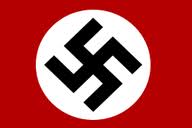 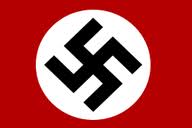 HOLOCAUST MAP